Date	: 
Time	:
Venue	:
TINDAKAN ASAS KECEMASAN
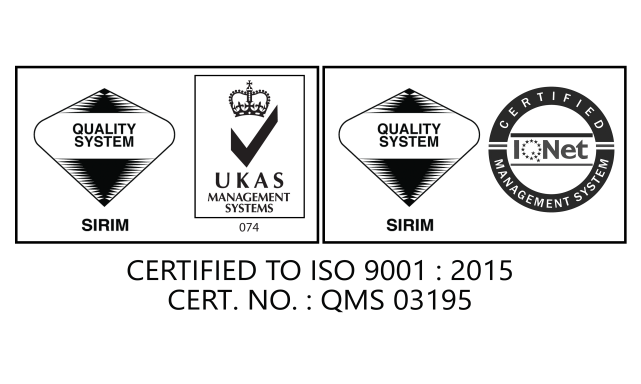 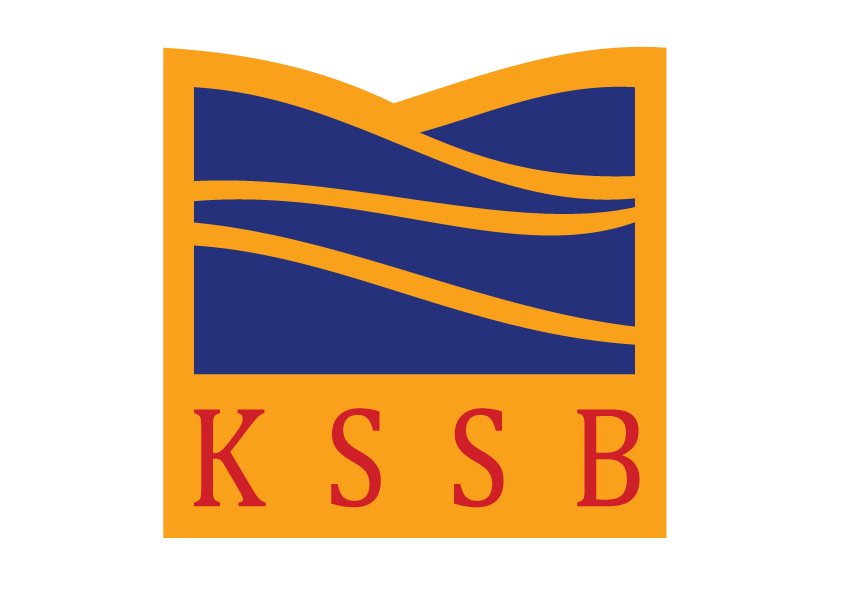 TINDAKAN ASAS KECEMASAN
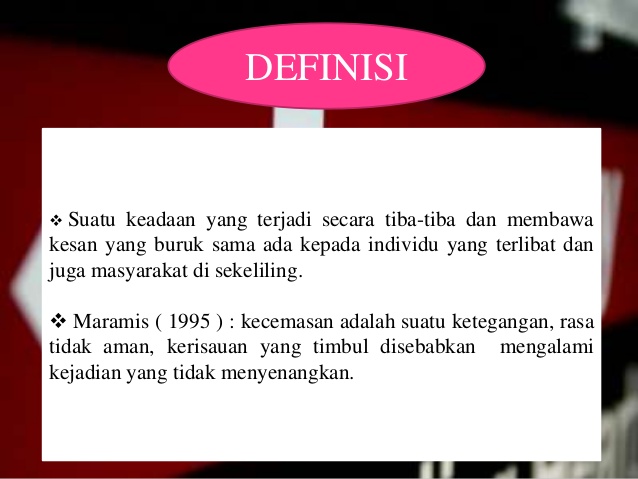 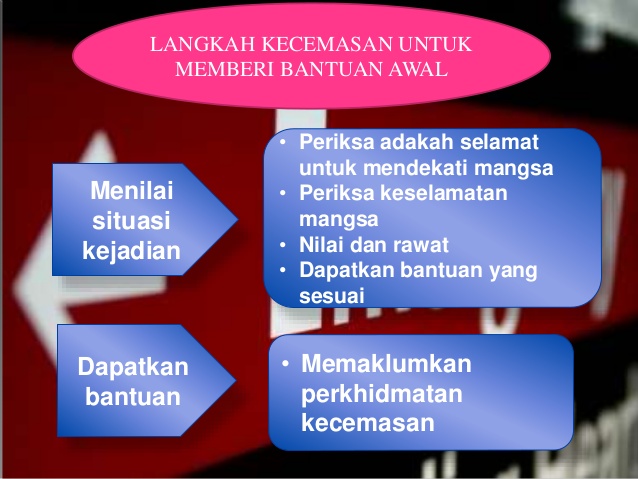 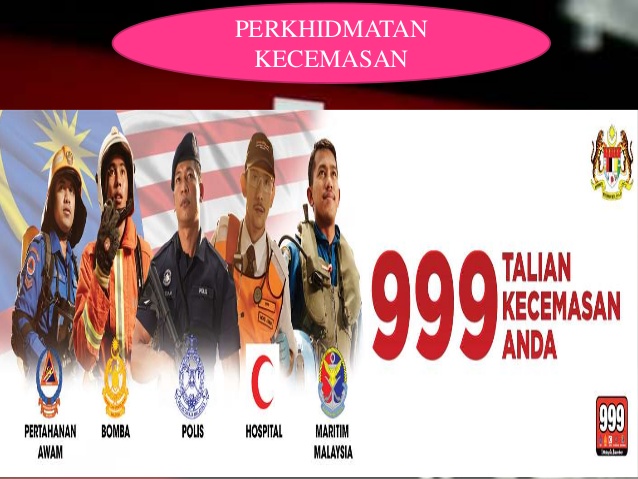 SEMUA KEADAAN /KECEDERAAN YANG MELIBATKAN KAWASAN DADA KEATAS PERLU DI AMBIL PERHATIAN
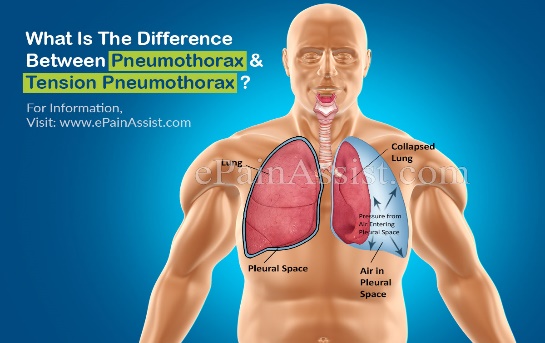 KEADAAN YANG MENGANCAM NYAWA
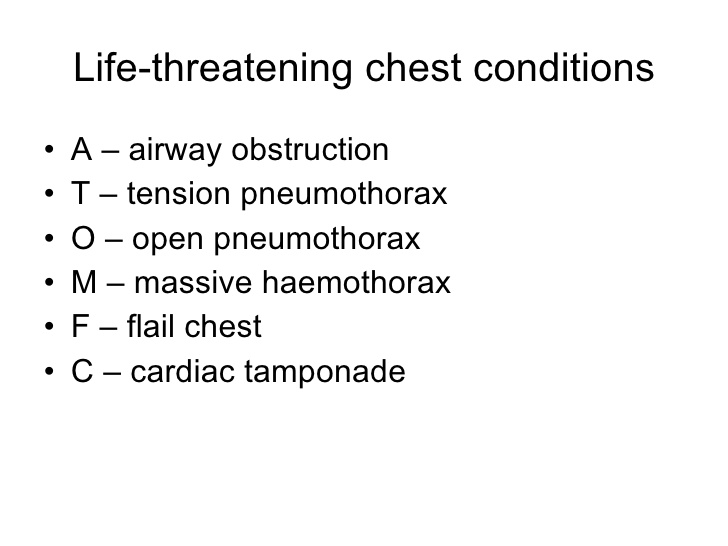 KESEKATAN DI SALURAN PERNAFASAN YANG MENYEBABKAN MANGSA TIDAK BOLEH BERNAFAS DAN BERSUARA
KECEDERAAN DI BAHAGIAN DADA YANG MENGAKIBATKAN GANGGUAN SISTEM PERNAFASAN
KECEDERAAN  TERBUKA MENAMPAKKAN TULANG DADA
BENGKAK DI KAWASAN DADA YANG MENGAKIBATKAN GANGGUAN SISTEM PERNAFASAN
PERGERAKAN DADA SEMASA BERNAFAS TIDAK SEKATA/ GAGAL  ANTARA DADA SEBELAH KIRI ATAU SEBELAH KANAN
2
GANGGUAN PERNAFASAN DAN RENTAK JANTUNG (JANTUNG BERDENYUT LAJU)